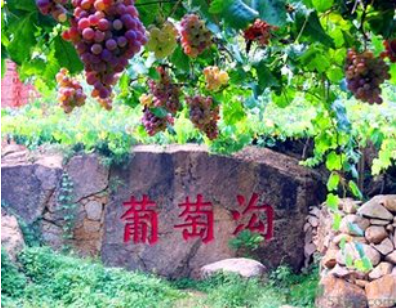 11、葡萄沟
人教版 ·二年级上册
教学目标
1.认识18个生字，会写10个生字，掌握多音字和形近字。（重点）
2.熟练地朗读课文，认识葡萄沟。（重点）
3.理解课文重点词句，积累语言，感悟葡萄沟是个好地方。 （难点）
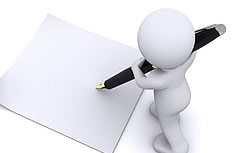 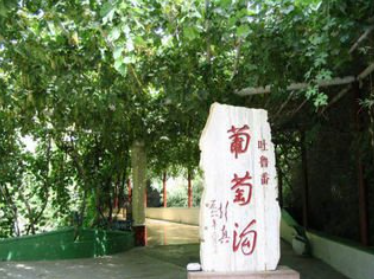 第一课时
新课导入
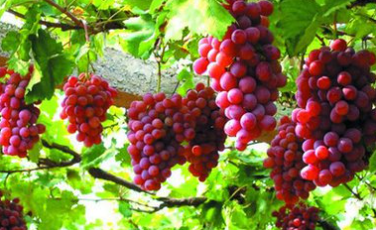 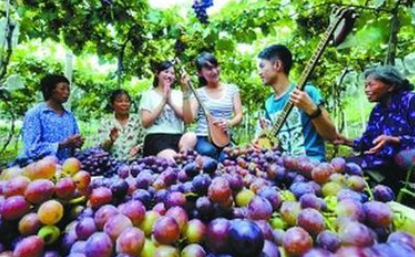 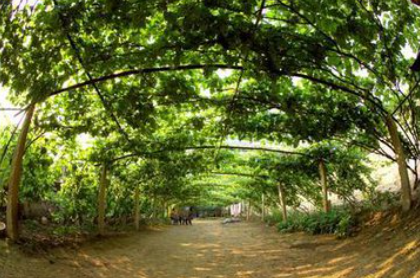 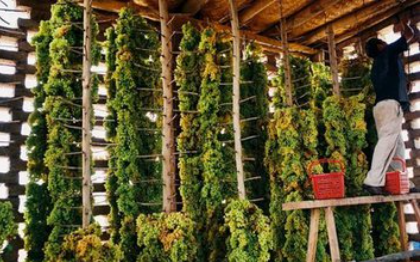 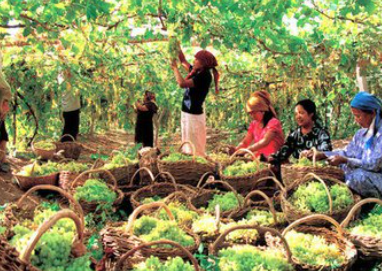 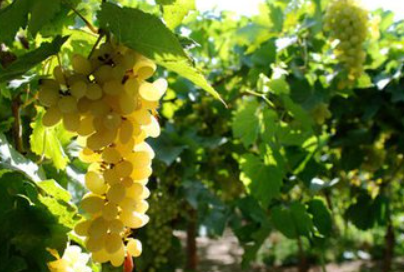 新课导入
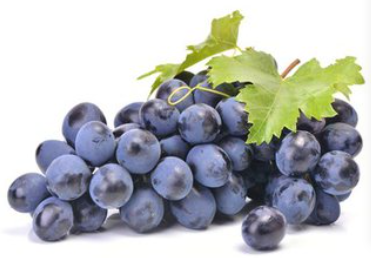 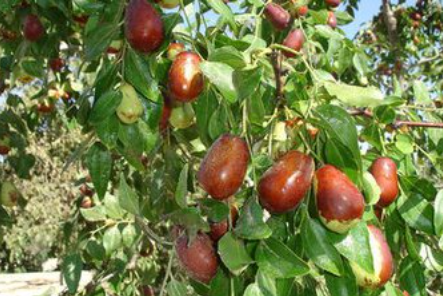 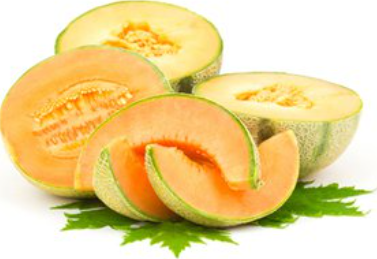 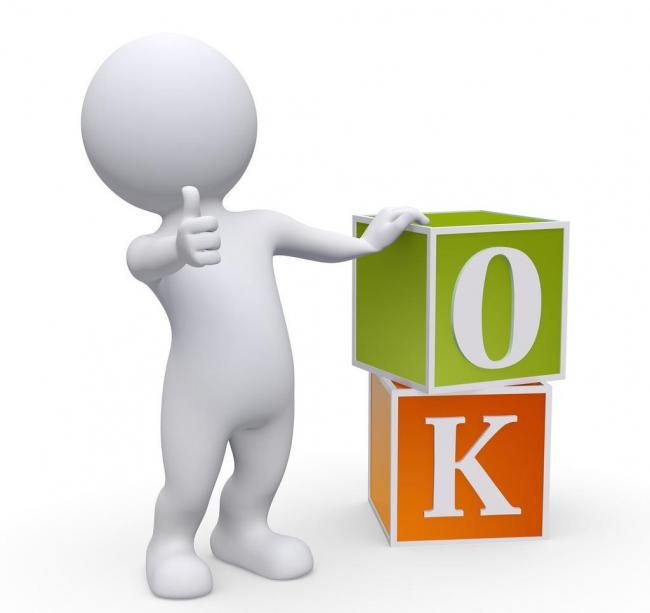 早穿棉袄午穿纱，抱着火炉吃西瓜。
初读课文
说一说怎样理解“葡萄沟”。
葡萄沟因盛产葡萄而出名。
【沟】泛指水道，如沟渠、山沟、河沟等。
从课题中想知道什么？
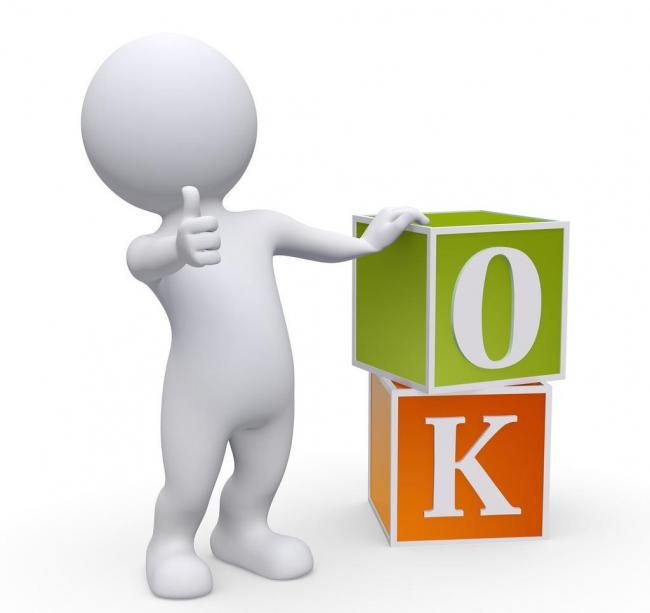 初读课文
说一说：你从课题中想知道什么？
葡萄沟那里的葡萄怎样？
葡萄沟除了葡萄还有什么？
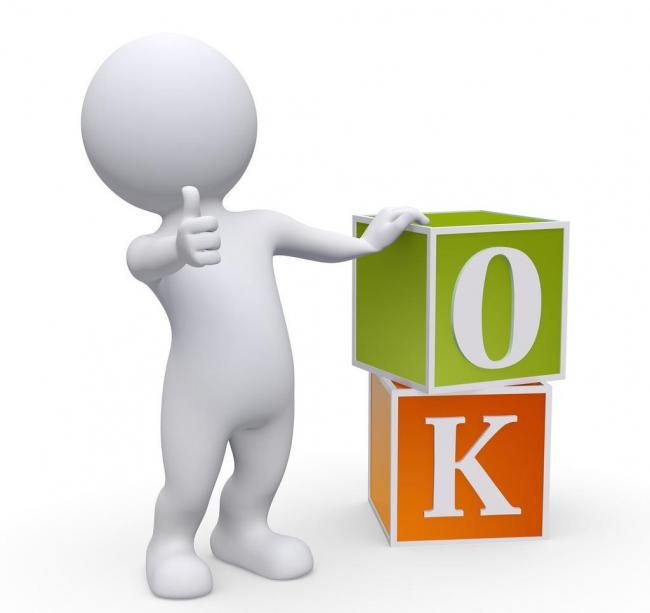 生字书写
gōu              chǎn               l í                 fèn               zhī
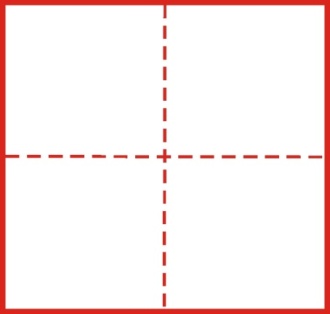 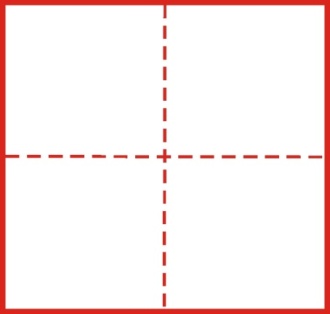 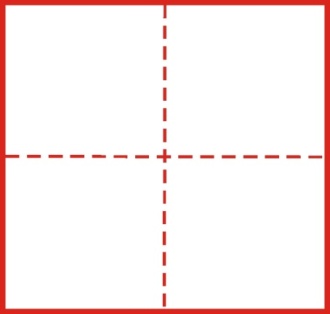 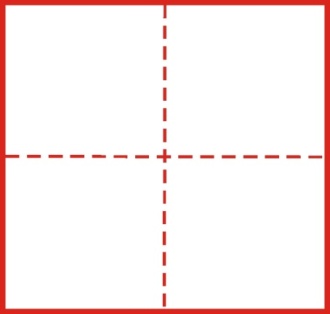 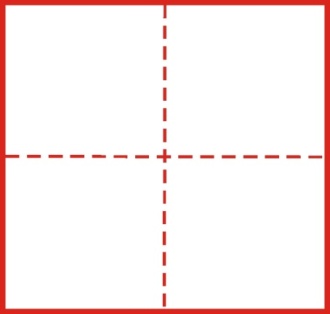 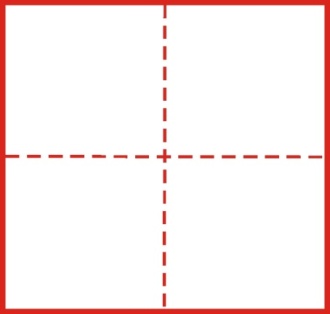 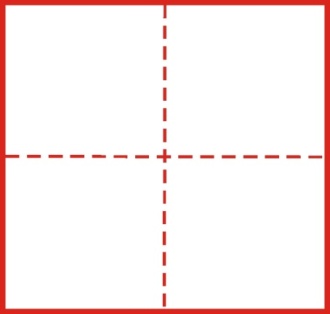 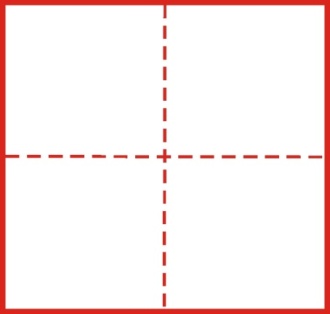 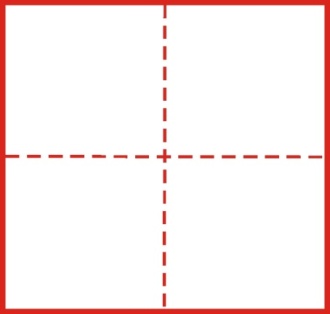 枝
沟
产
好
份
够
梨
淡
搭
dā                 dàn               gòu              hào
自主识字
shōu           chéng            shì               gān             liú
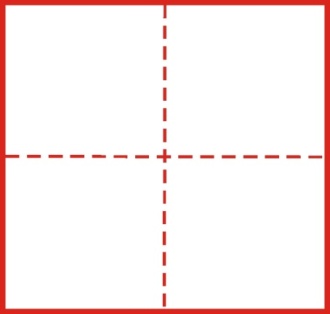 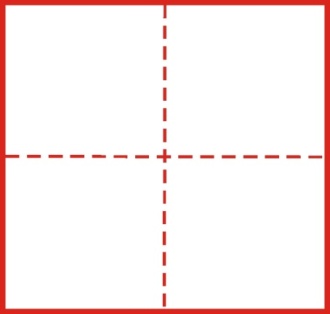 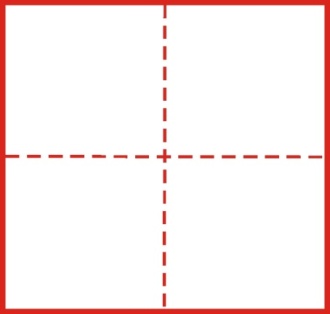 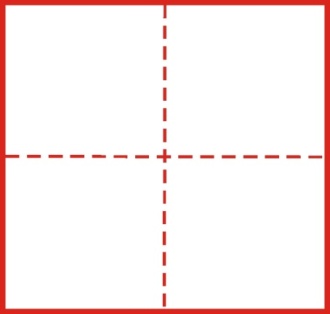 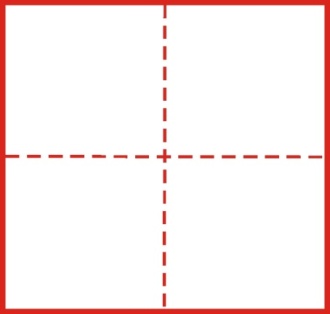 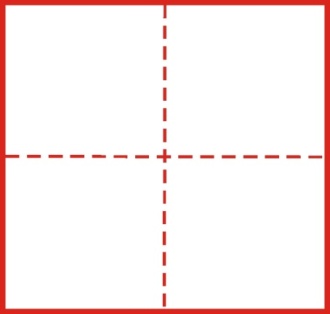 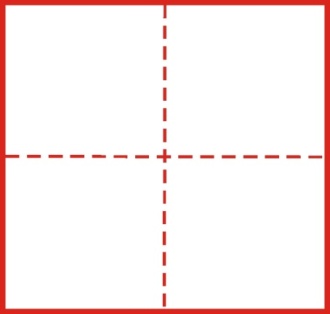 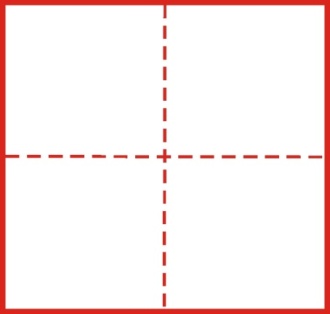 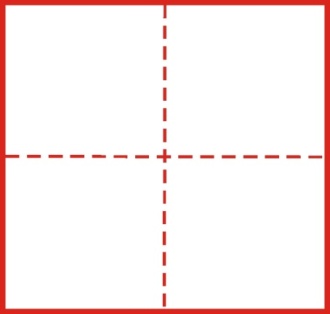 收
钉
分
市
利
城
味
留
干
dīng                     l ì                      fèn                   wèi
熟记生字
词语：
     种花   种子   好人    好客   分开   天分
     一份   搭车   摘葡萄  凉棚   朋友   味道   未来
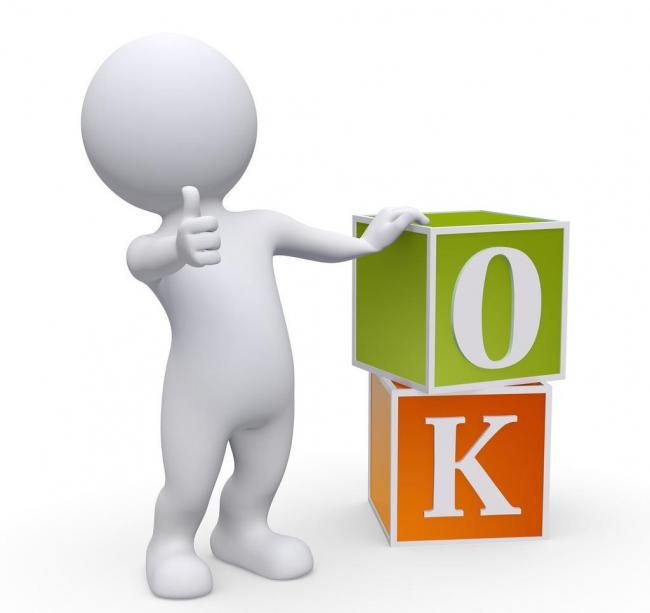 生字书写
fèn               pō                 zhī                  qǐ                kè
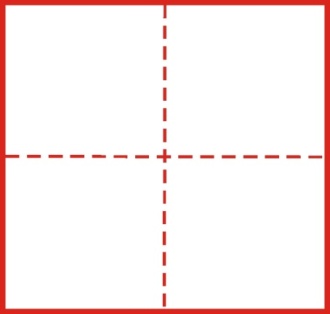 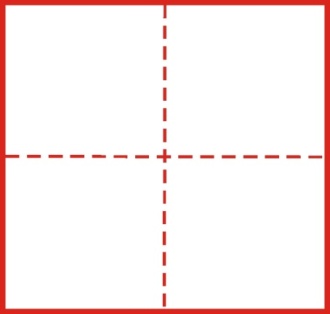 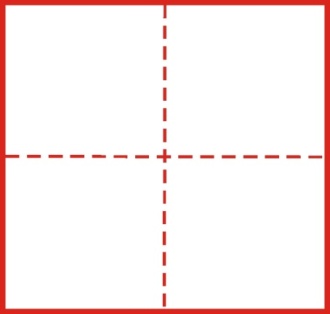 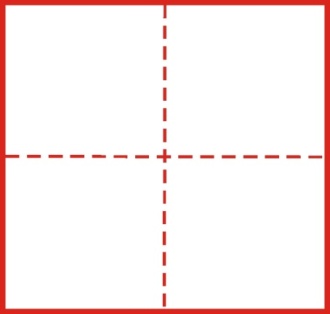 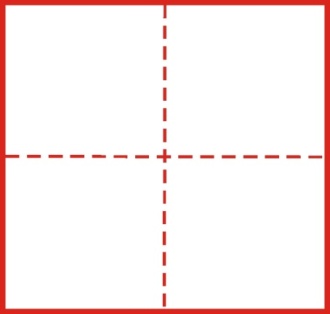 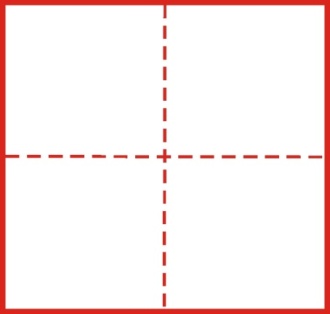 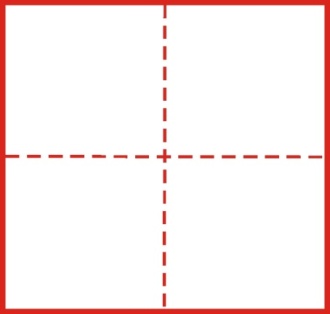 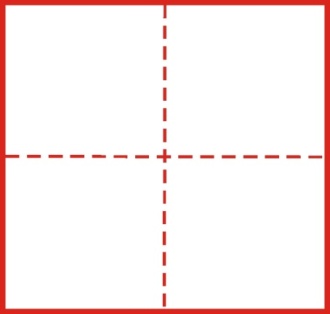 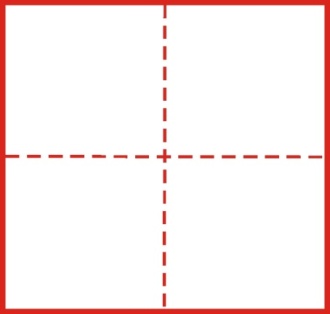 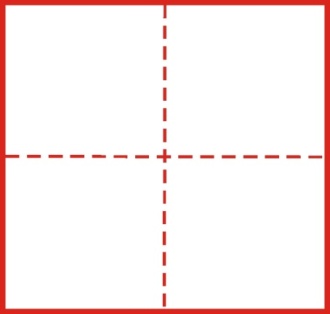 客
份
坡
利
起
市
枝
城
收
老
lǎo            shōu             chéng             shì                lì
识字方法
氵：沟    谈
多音字：种    好    分   干
形近字：枝——支    搭——摘    份——分   利——梨
        够——句    成——城    味——未
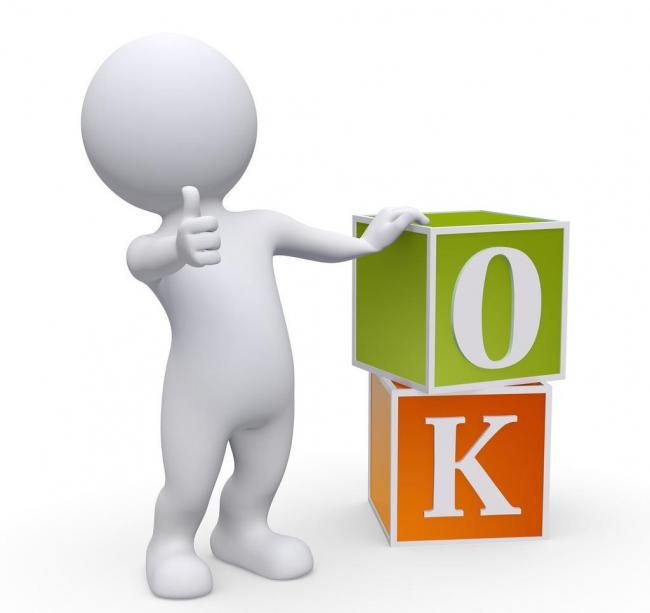 注意事项
“份”注意第4笔，是捺，不是点。
“利”注意左边的“禾”部最后一笔是点。
“城”注意右边的“成”字的书写。
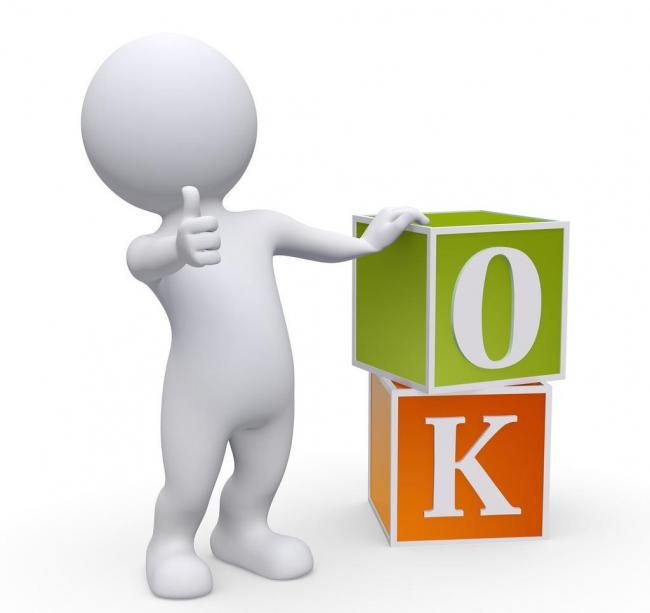 板书设计
葡萄沟
多音字：种    好    分   干
形近字：枝——支    搭——摘    份——分   利——梨
        够——句    成——城    味——未
份   坡   枝   起   客  老   收   城   市   利
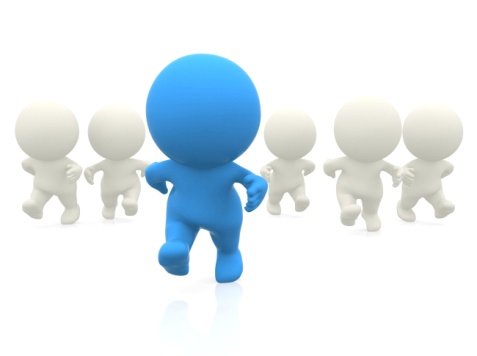 课时作业
一、给生字手拉手。
   葡萄           用                 凉            水
   产             子                 搭            味
   利             干                 淡            棚
   梨             下                 够            道
   留             地                 味            车
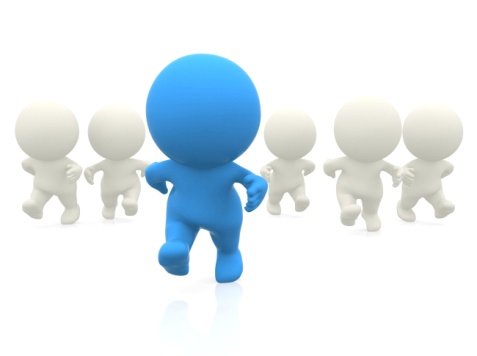 课时作业
二、辨析下列生字。
    种      zhòng （种植）                                好      hào（好学）
              zhǒng （种子）                                           hǎo（好人）
    分     f ēn  （分开）                                    钉    d īng（钉子）
             f èn  （成分）                                             d ìng（钉箱子）
三、照样子写词语。
       一串串            一个个               一只只             一条条
       五光十色        四面八方           七上八下         三头六臂
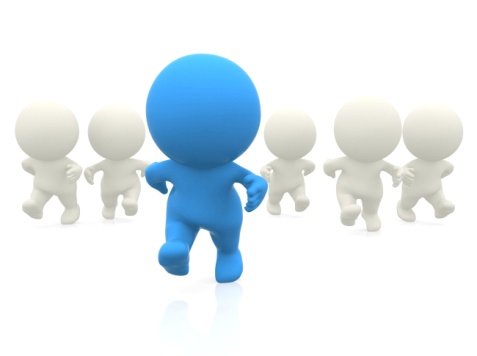 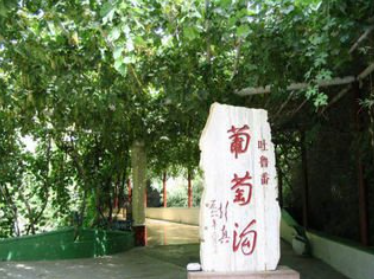 第二课时
温故知新
fèn               pō                 zhī                  qǐ                kè
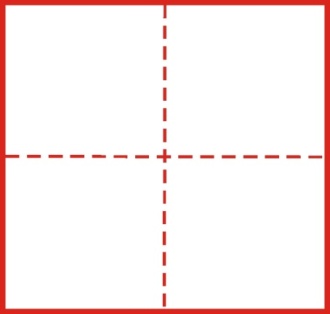 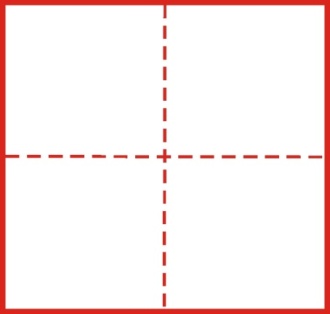 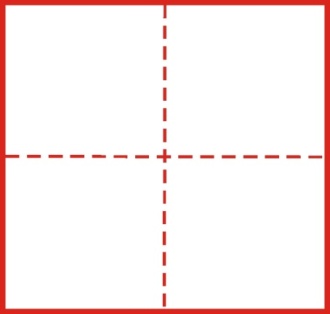 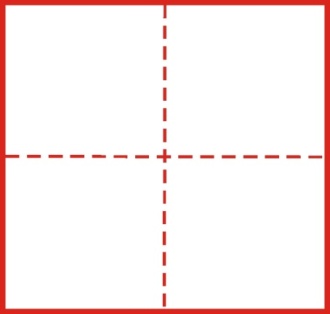 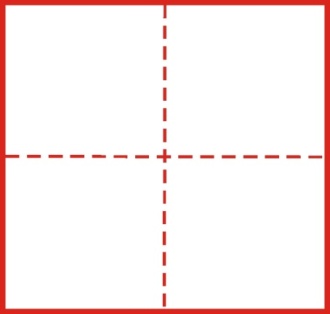 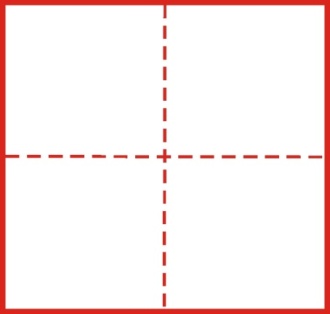 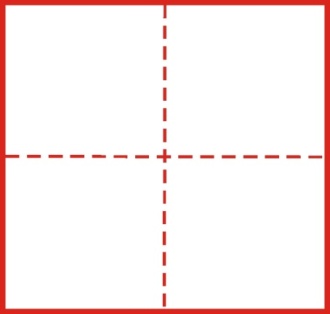 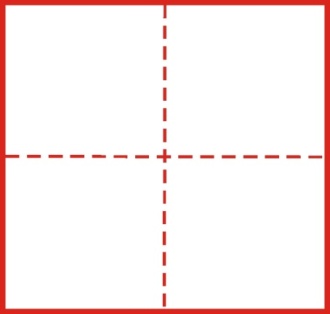 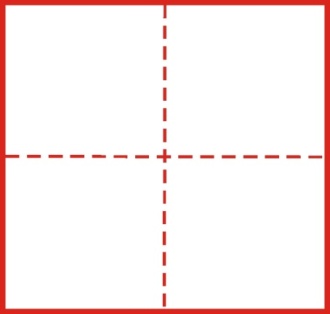 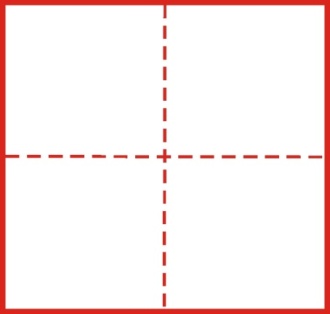 客
份
坡
利
起
市
枝
城
收
老
lǎo            shōu             chéng             shì                lì
温故知新
词语：
     种花   种子   好人    好客   分开   天分
     一份   搭车   摘葡萄  凉棚   朋友   味道   未来
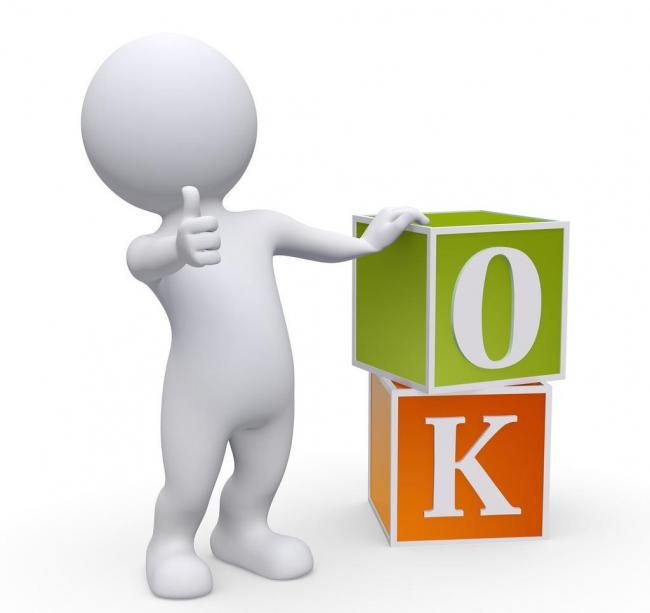 解读课文
想一想：葡萄藤长什么样？葡萄又是什么时候成熟呢？
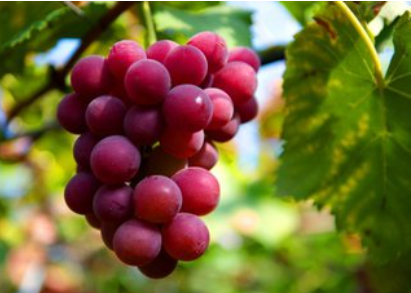 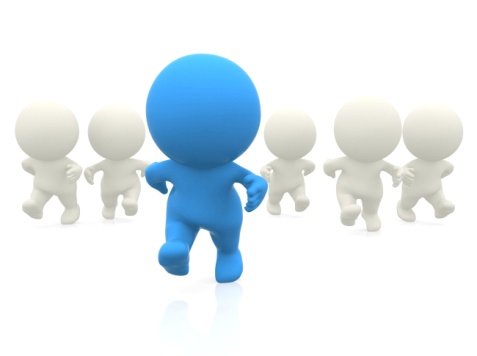 初读课文
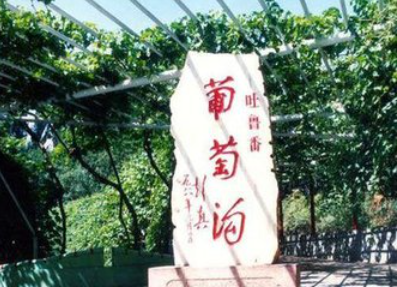 阅读第二自然段：
①葡萄种在哪？
② 葡萄藤长什么样？
③葡萄什么时候成熟？有什么颜色？
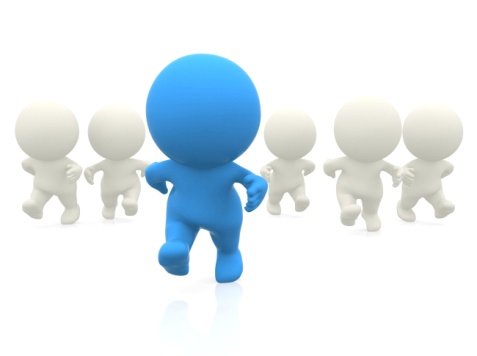 初读课文
【梯田】：沿山坡开辟的梯状田地。
【茂密】：植物茂盛繁密
【凉棚】：夏天搭起来遮蔽太阳的棚。
【五光十色】：形容色彩鲜艳，花样繁多。
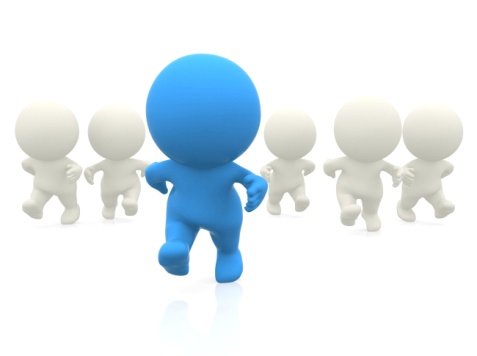 初读课文
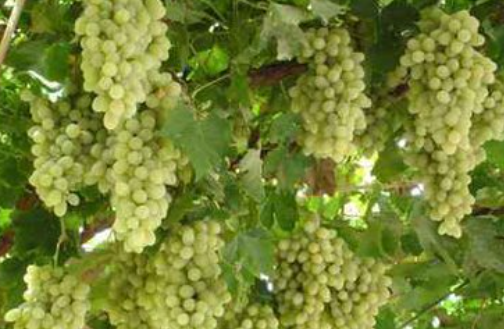 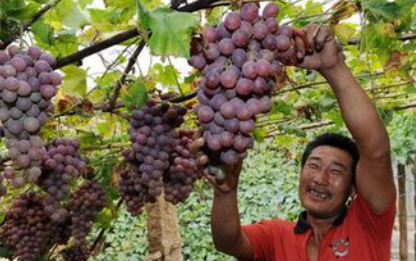 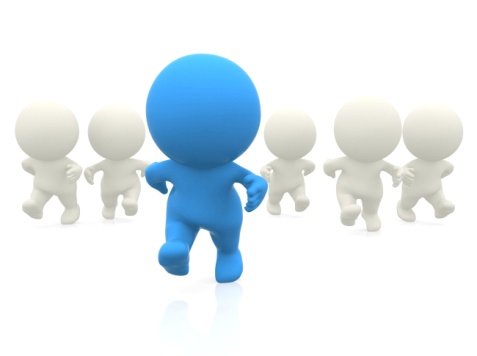 说一说：为什么葡萄沟的葡萄长的这么好？
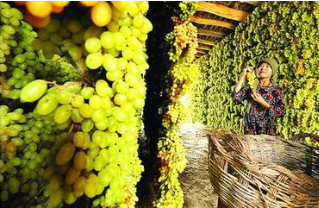 初读课文
那么多的葡萄，怎么吃得完呢？哪维吾尔族老乡有什么办法处理这些葡萄呢？
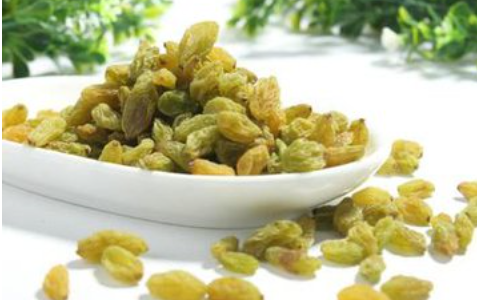 初读课文
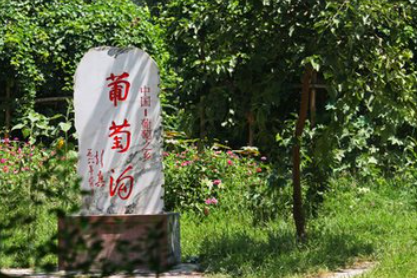 用自己的话说一说葡萄是怎么制成葡萄干的？
你们觉得葡萄沟是个怎样的地方？
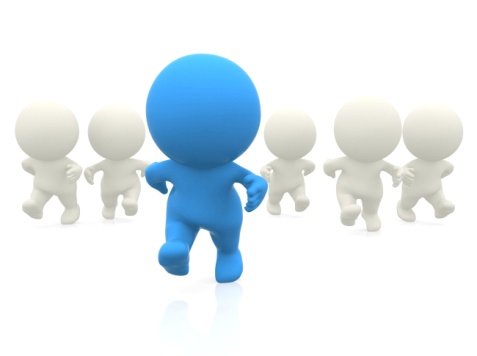 板书设计
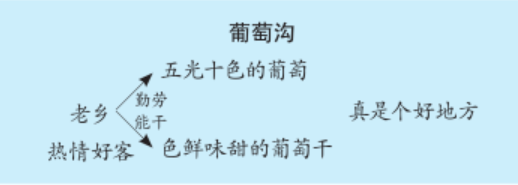 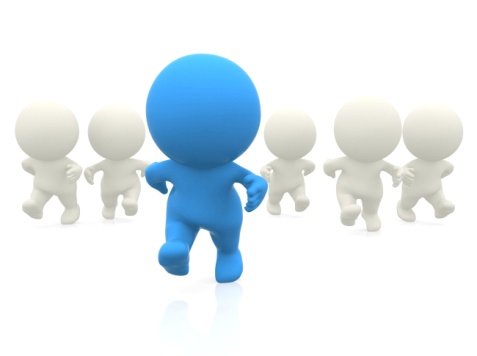 课时作业
一、我会填。
     新疆吐鲁番有个地方叫（葡萄沟）。那里（盛产）水果。五月有（杏子），七八月有（香梨）、（蜜桃）、（沙果），到了八九月份，人们最（喜爱）的葡萄成熟了。
二、照样子，写句子。
     到了秋天，葡萄一大串一大串地挂在绿叶底下，有红的、白的、紫的、暗红的、淡绿的，五光十色，美丽极了。
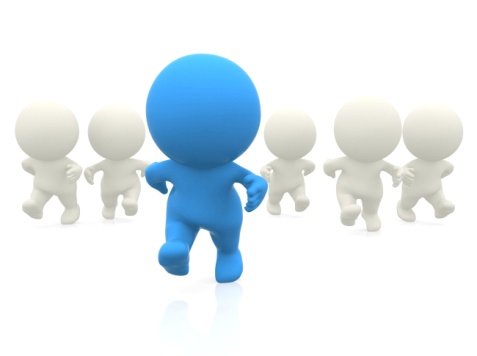 课时作业
春天到了，校园里的花都开了，有月季花，桃花，李子花，梨花，迎春花，映山红，五颜六色，漂亮极了。
       动物园里的动物真多，有熊猫、老虎、乌龟、孔雀、锦鸡、天鹅，有趣极了。
三、画一画你心目中的葡萄树。
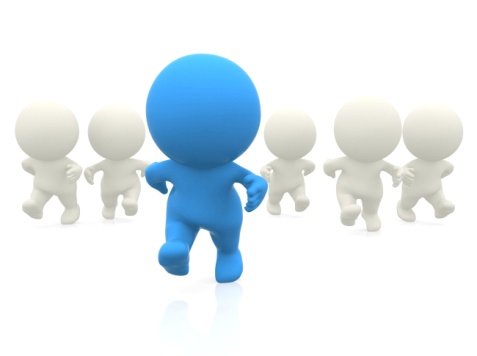 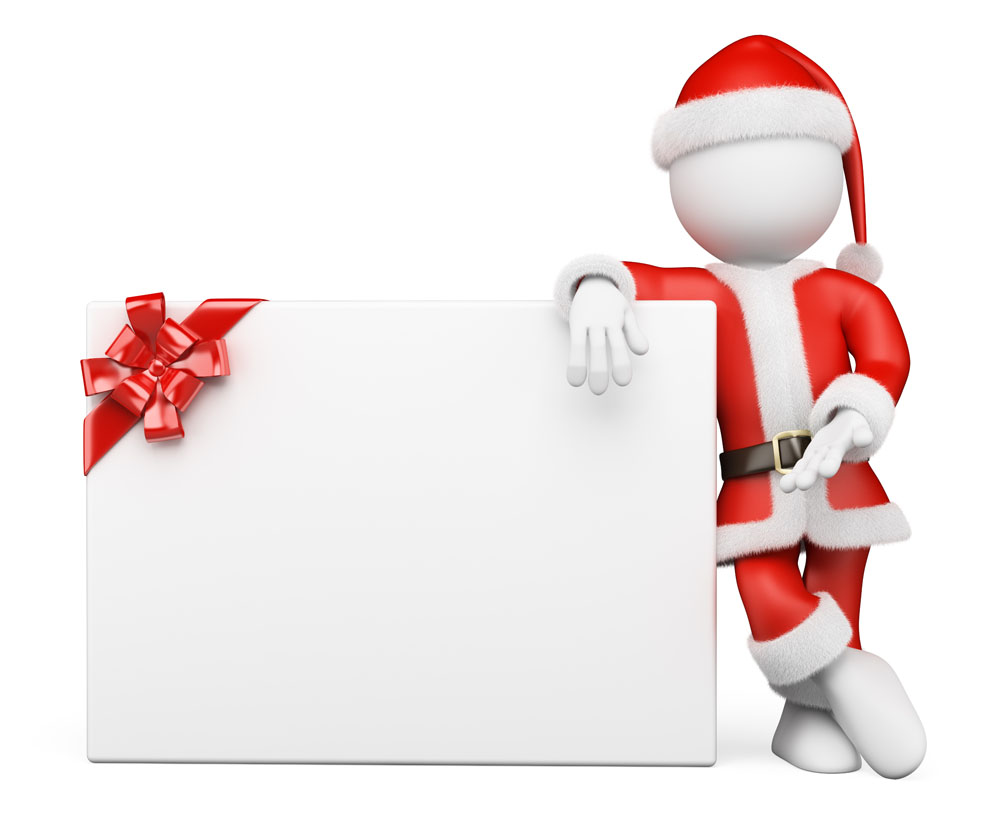 今天的你们很棒哦！明天继续加油！！